FLYING PEGASUS!!!!!!!
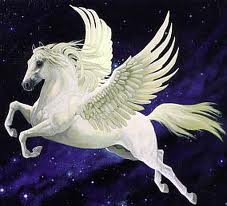 Vinzent , Kayden , Shelbee ,Ellyn , Rebecca
Our Glider
Shoe box
Duck tape 
Card board 
Ruler
Foam board 
To go foam box
List Your Materials
Caption for Picture
Our Design
Long wings.
To-go box airfoil.
Wide nose.
Wide shoebox
Long tail
Test Flight
2.85 m= horizontal distance
1.42 m= change in altitude
Recorded Distance and Flight
Picture Caption
Glide Slope Ratio
Horizontal Distance
Change in Altitude
= Glide Slope Ratio
2.85
1.42
=2.00
Aspect Ratio
Aspect Ratio=4.48
1.12m tip to tip length of plane
.25 width of wing
Equation used to solve aspect ratio is 1.12m length divided by .25 width of wing
Description of Tests
Well it went 2 meters! 
It didn’t go three!
Yes because are nose was heavier then are tail which was origanally heavier.